โครงการเด็กดีมีคุณธรรม ประชาธิปไตย 
ห่างไกลยาเสพติด
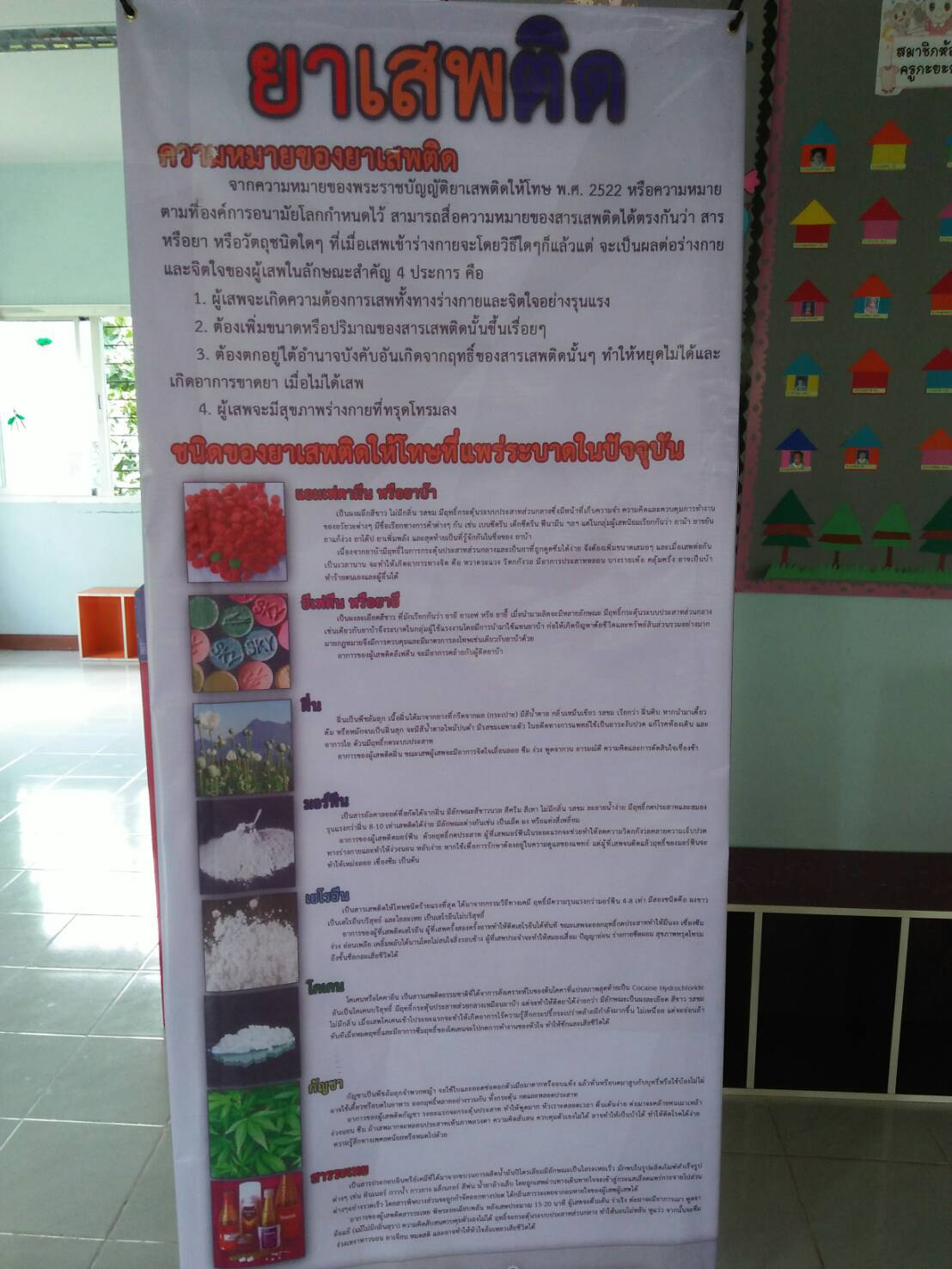 ที่มาของโครงการ
โรงเรียนส่งเสริมให้นักเรียนมีคุณลักษณะที่พึงประสงค์ มีความประพฤติและปฏิบัติตนเป็นผู้มีคุณธรรม มีความเป็นประชาธิปไตย และไม่ยุ่งเกี่ยวกับสิ่งเสพติด ตามที่รัฐบาลมีนโยบาย 3 ดี ซึ่งทางระดับปฐมวัยเห็นสมควรส่งเสริมลักษณะที่พึงประสงค์ดังที่กล่าวนั้น ให้แก่เด็กระดับปฐมวัยโดยจัดกิจกรรมต่างๆ เพื่อปลูกฝังให้เด็กเป็นสมาชิกที่ดีของครอบครัว ชุมชน สังคมและประเทศชาติ
วัตถุประสงค์
1. เพื่อฝึกให้เด็กปฐมวัยมีวินัยในตนเองและมีความรับผิดชอบ2. เพื่อส่งเสริมให้เด็กปฐมวัยมีความซื่อสัตย์สุจริต และห่างไกลยาเสพติด3. เพื่อส่งเสริมให้เด็กปฐมวัยมีความเมตตากรุณาและช่วยเหลือแบ่งปัน
เป้าหมายเด็กและผู้ปกครองศูนย์พัฒนาเด็กเล็กบ้านบาโด จำนวน 160 คน
ตัวชี้วัดร้อยละ 90 ผู้ปกครองมีความรู้เกี่ยวกับการปลูกฝังให้เด็กเป็นคนดี มีคุณธรรมและห่างไกลยาเสพติด
วิธีการดำเนินโครงการ ให้ความรู้เกี่ยวกับการปลูกฝังให้เด็กเป็นคนดี มีคุณธรรม และห่างไกลยาเสพติด
งบประมาณจากกองทุนหลักหลักประกันสุขภาพ องค์การบริหารส่วนตำบลยะหา จำนวนเงิน 14,500 บาท
ผลที่คาดว่าจะได้รับ
1. เด็กปฐมวัยมีวินัยในตนเองและมีความรับผิดชอบ2. เด็กปฐมวัยมีความซื่อสัตย์สุจริต และห่างไกลยาเสพติด3. เด็กปฐมวัยมีความเมตตากรุณาและช่วยเหลือแบ่งปัน
ปัญหาและอุปสรรค
   ไม่มี    มี
ผลที่คาดว่าจะได้รับ